vbudushee.ru
МБДОУ детский сад №10 города Пензы «Калейдоскоп»
Наставнический проект создания и поддержки работы ПОС 
Программы по РЛП

«Мы вместе!»
(создание площадки личностно-профессионального развития педагогов и родителей)
Наставник – Самойлова Полина Михайловна
Краткая  справка об образовательной организации
МБДОУ детский сад №10 города Пензы «Калейдоскоп»  
одно из крупнейших дошкольных учреждений города Пензы и единственное по своей планировке –  4 отдельно стоящих 2- х этажных корпуса  являются встроенно-пристроенными в жилые дома. Каждые два корпуса соединены между собой подземным переходом.
Общая площадь  
10538,00 кв.м.
Местоположение: Пензенская область, г. Пенза
Дата открытия: 01 мая 2015 года
Контакты: телефон  - +7(8412)694470, +7(8412)694471
                     e-mail – k.detsad10@guoedu.ru
                     сайт – detsad10-penza.ru
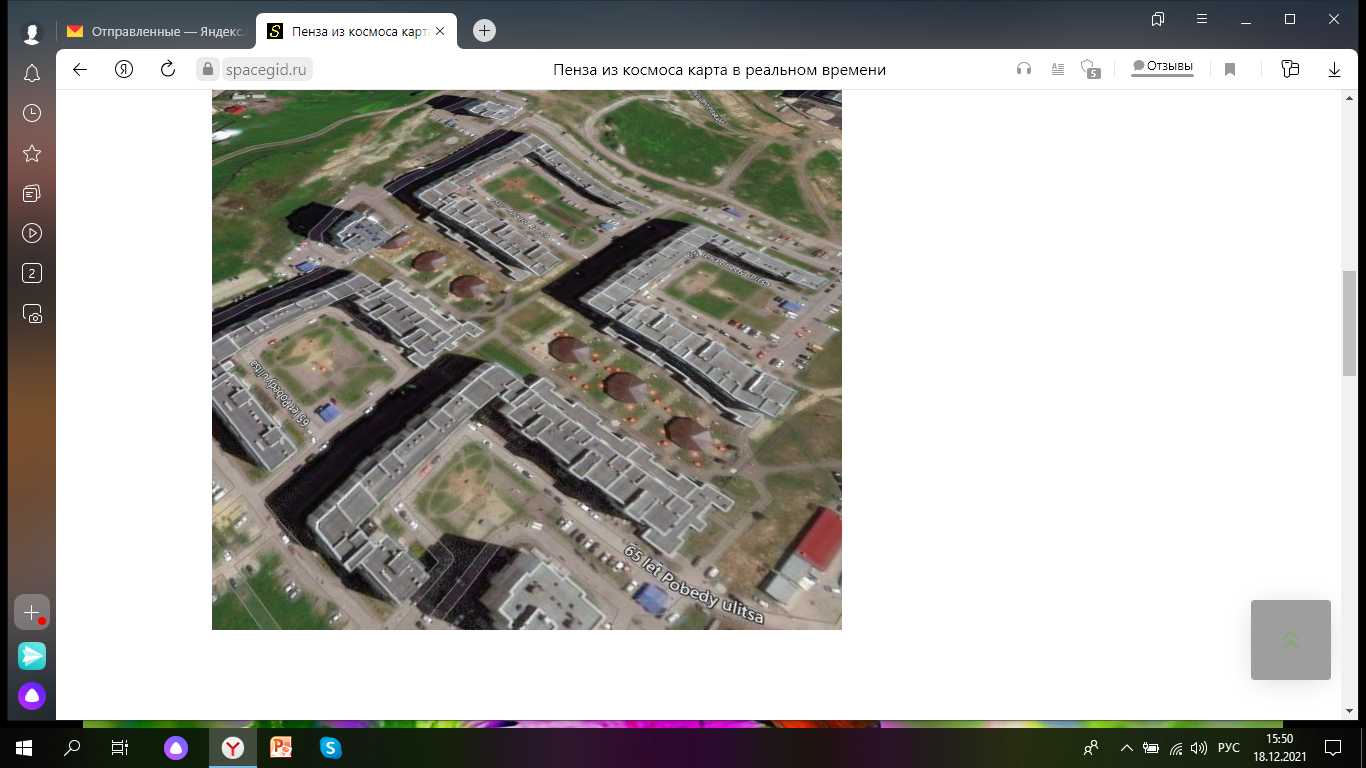 Численность воспитанников:  657 детей
Групп:   22, из которых:
            - 1 группа раннего возраста 
            -  2 группа компенсирующей направленности
Сотрудников: 110 человек, из них
             - воспитатели – 44 человека (6 человек – молодые специалисты)
             - специалисты – 9 человек
             - высшая квалификационная категория – 28%
             - первая квалификационная категория   – 42%
             - звание «ветеран труда»  - 2 человека
             - звание «Почетный работник  общего образования» - 1 человек (заведующий)
Краткая  справка об образовательной организации
Управленческий проект
«Детский сад – диалоговая площадка 
всех участников образовательных отношений»
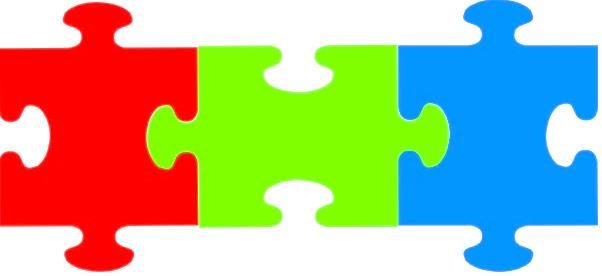 По Программе по РЛП 
всего обучено 8 чел.,  из них
 педагогов-психологов – 1 чел.;
   управленцев – 4 чел.
Прием детей по утрам осуществляется с использованием уголка приветствия. 
Дети выбирают 
способ каким они хотят поприветствовать воспитателя.
Курс «СЭР дошкольников» включен в расписание занятий, 
    по итогам которых, дети выражают свои впечатления на квадрате
    эмоций или открытой стене.
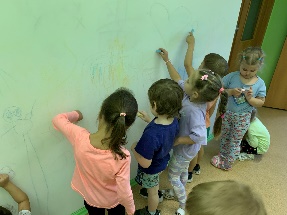 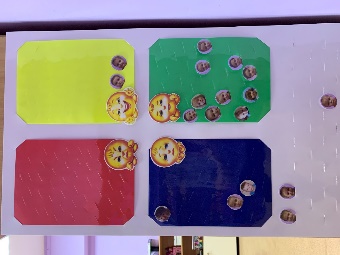 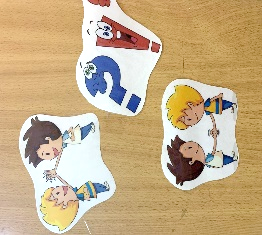 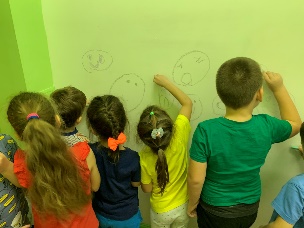 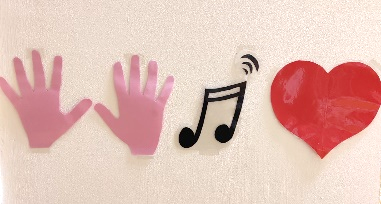 Ключевая профессиональная проблема для решения в ПОС
не достаточное взаимодействие педагогического коллектива с семьями воспитанников, 
по принципу  партнёрства, с целью включения в процесс данного взаимодействия всех «заинтересованных субъектов»
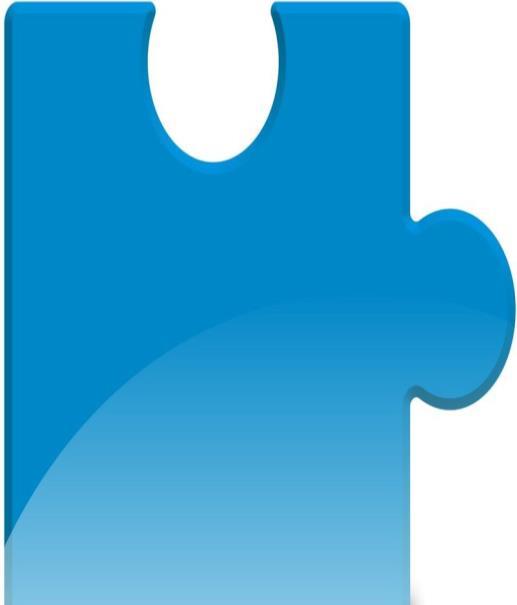 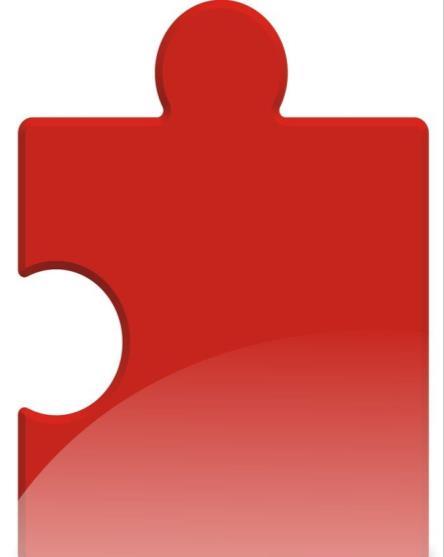 Просвещение родителей:
оказание педагогической 
помощи и поддержки родителям в вопросах воспитания дошкольников;
пропаганда положительного
опыта семейного воспитания;
повышение педагогической
 компетентности родителей.
Профессиональное развитие педагогов:
локация коворкинга;
локация зоны 
психологической разгрузки (релакса).
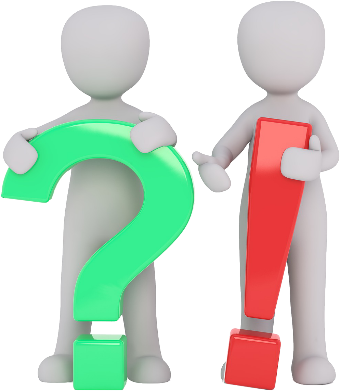 Формирование группы педагогов, заинтересованных в решении профессиональной проблемы (ПОС)
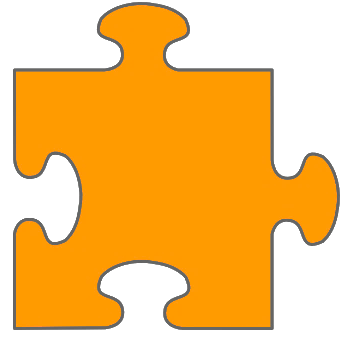 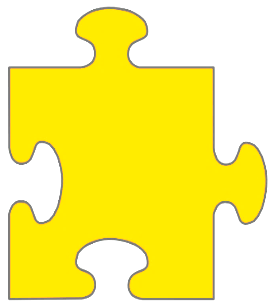 Сообщение о встрече  - в чате воспитателей
 приглашение
 на деловое чаепитие.
(группа 5-7 человек)
Предварительная работа 
– мониторинг качества 
образования,
анкетирование педагогов 
 анкетирование родителей
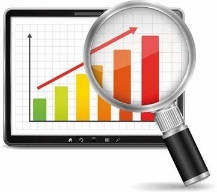 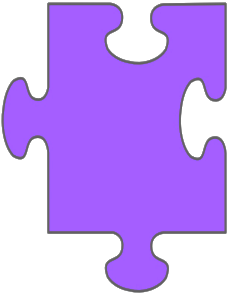 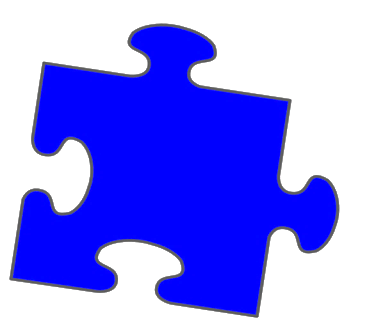 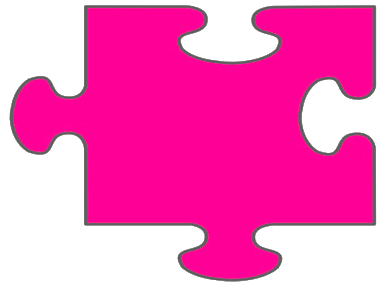 Способы мотивации – видео-ролики, предложение о стимулировании, поощрении.
Приемы создания ПОС 
- тренинг «Мы – одна команда», 
             составление «Соглашения»
Вопросы для обсуждения –
      результаты анкетирования
      причины результатов, 
     а также желание педагогов
     изменить ситуацию.
Определение способов и правил дальнейшего взаимодействия в ПОС
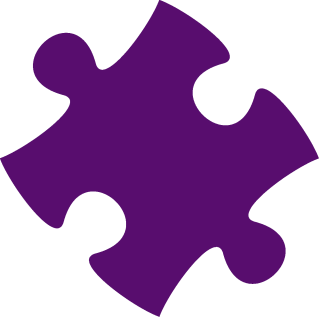 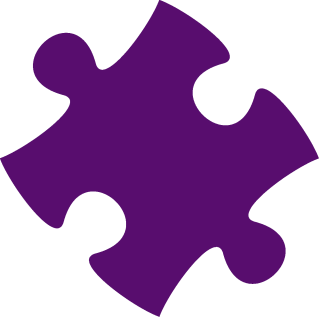 Мозговой штурм
Наставник
 - согласовании расписаний
связь с администрацией 
  - поддержка и
 направляющая помощь
Члены ПОС
 - определение правил работы, 
- темы и формы проведения встреч
Соглашение
Инструменты, приемы взаимодействия ПОС
          Планируемая частота встреч  один  раз в две недели.
Способы решения вопросов – обсуждение используемой литературы, планирование и обсуждение
                                                    образовательной деятельности, участие в семинарах, круглых столах…
Способы решения возникающих вопросов – создание группового чата в ВК (сферум), 
                                                                             единого почтового ящика электронной почты…
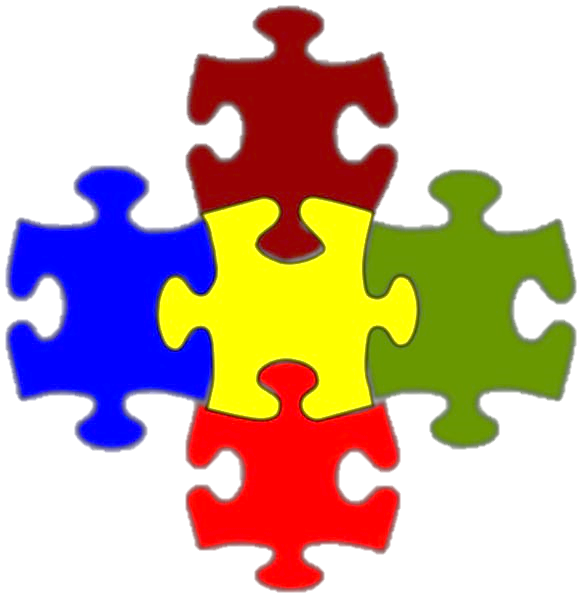 Организация самостоятельного 
и совместного изучения проблемы, 
совместный анализ и выводы
Важные задачи:
найти
 эффективные
способы решения 
проблемы
Способы обсуждения итогов 
-  дискуссия 
- мозговой штурм
- круглый стол
Распределение работы по 
договоренности 
с членами ПОС
Источники
-каталог продуктов «Школа возможностей»
- опыт других коллег
 -вебинары
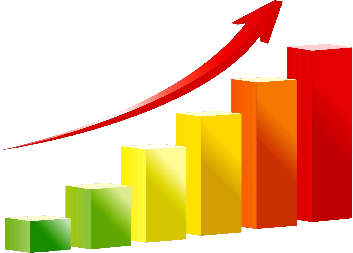 Фиксация выводов
 – дневник ПОС
Организация разработки целеполагания и планирования работы
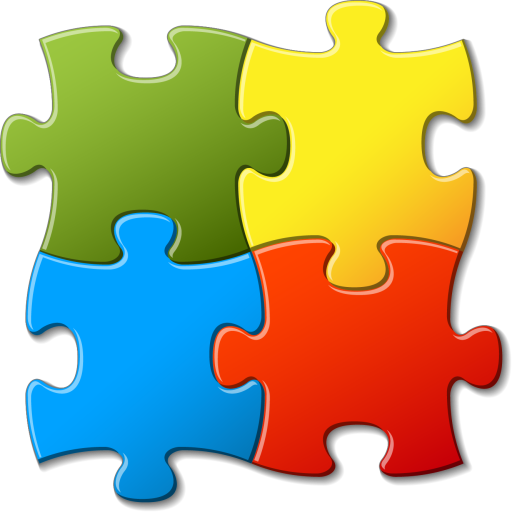 Планирование работы 
- составление дорожной карты
- распределение обязанностей 
 - ожидаемые результаты,
 продукты и сроки
Способы работы
 - мозговой штурм
командная работа поддержка, 
повышение квалификации
Цели и задачи работы
- все члены ПОС через совместное обсуждение
Итоговые решения
– сайт ОО;
сообщество в ВК
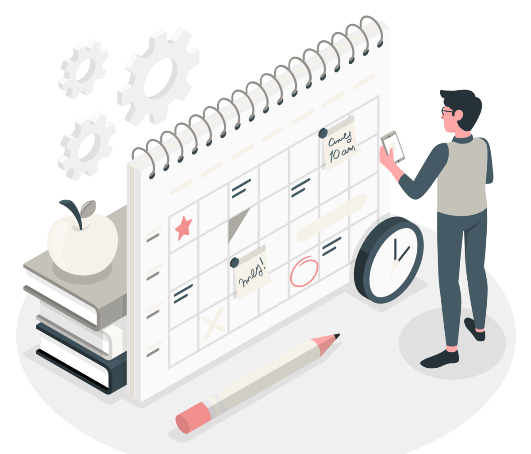 Сопровождение, поддержка и мониторинг деятельности ПОС
Контроль наставника
- общая динамика работы ПОС
Стимулы 
– положительные черты в работе каждого,
 - аффирмации (положительные установки),
  - разные способы поощрения
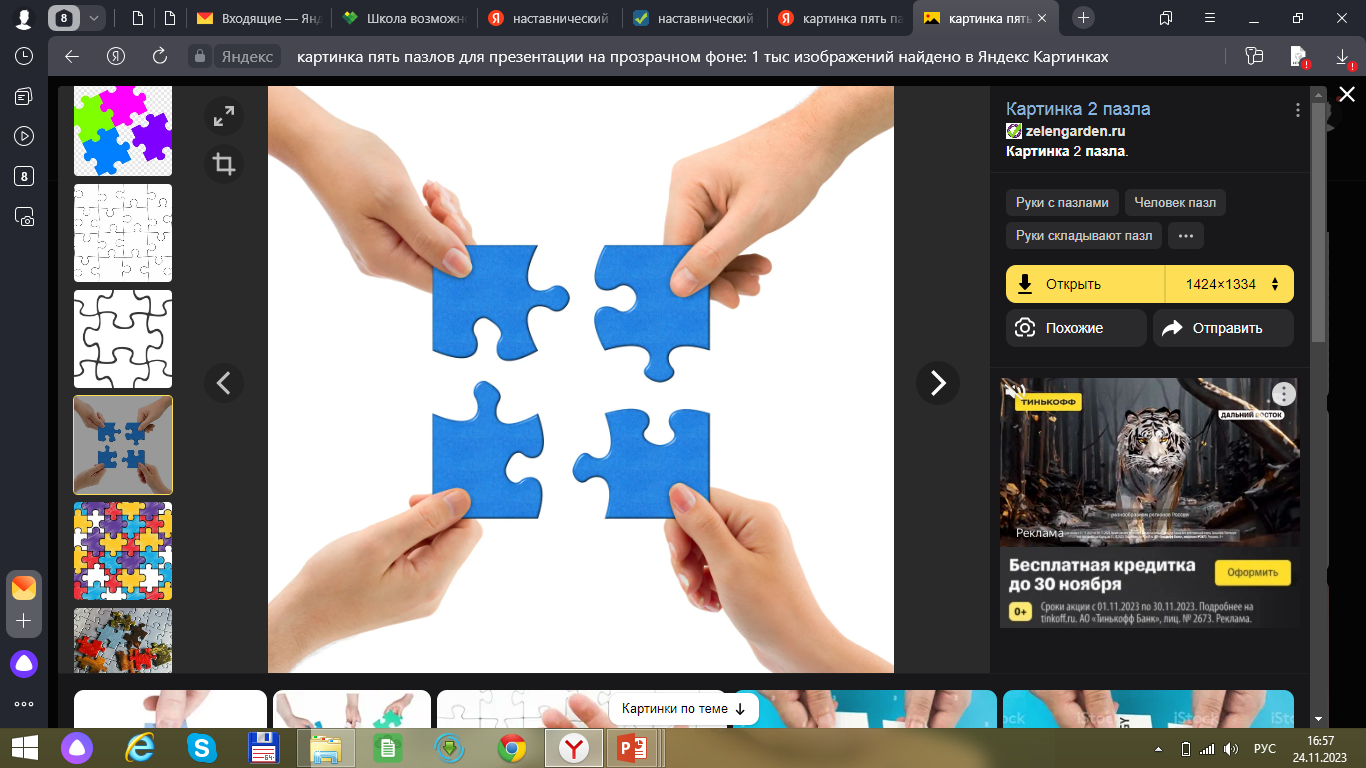 Члены ПОС
- контроль динамики в ОО
Поддержка
– администрация ОО 
- специалисты ОО (психологи)
Организация подведения итогов работы ПОС 
и обсуждения направлений дальнейшей деятельности
Итоги работы ПОС
Фиксация результатов
члены ПОС  -дневник ПОС, интеллект – карта
наставник  -  интернет - ресурсы, презентации
Достаточный результат
 – положительная динамика мотивации родителей и педагогов
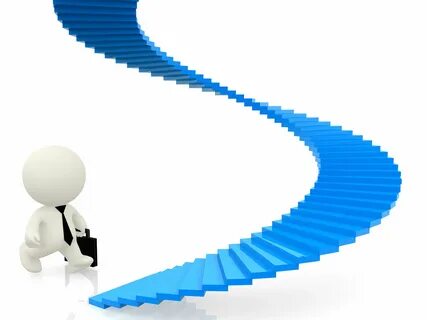 Внешние эксперты – жюри конкурсов, специалисты ИРР ПО

Поощрение коллег, проявивших наибольшую включенность :
        - транслирование их опыта, 
        -  материальное поощрение (согласованно с администрацией)

Планирование работы ПОС в следующем учебном году - на основе анализа проделанной работы
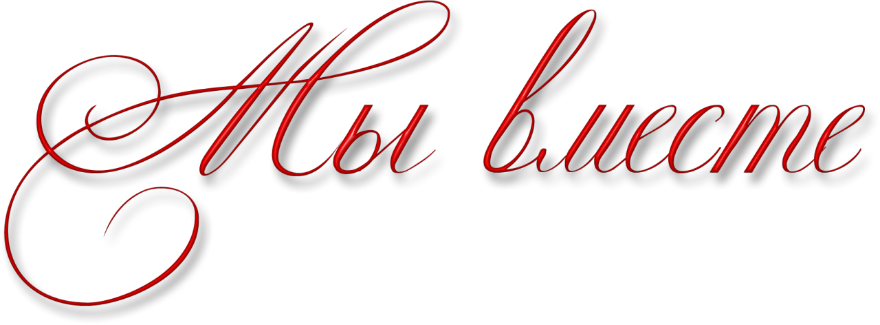 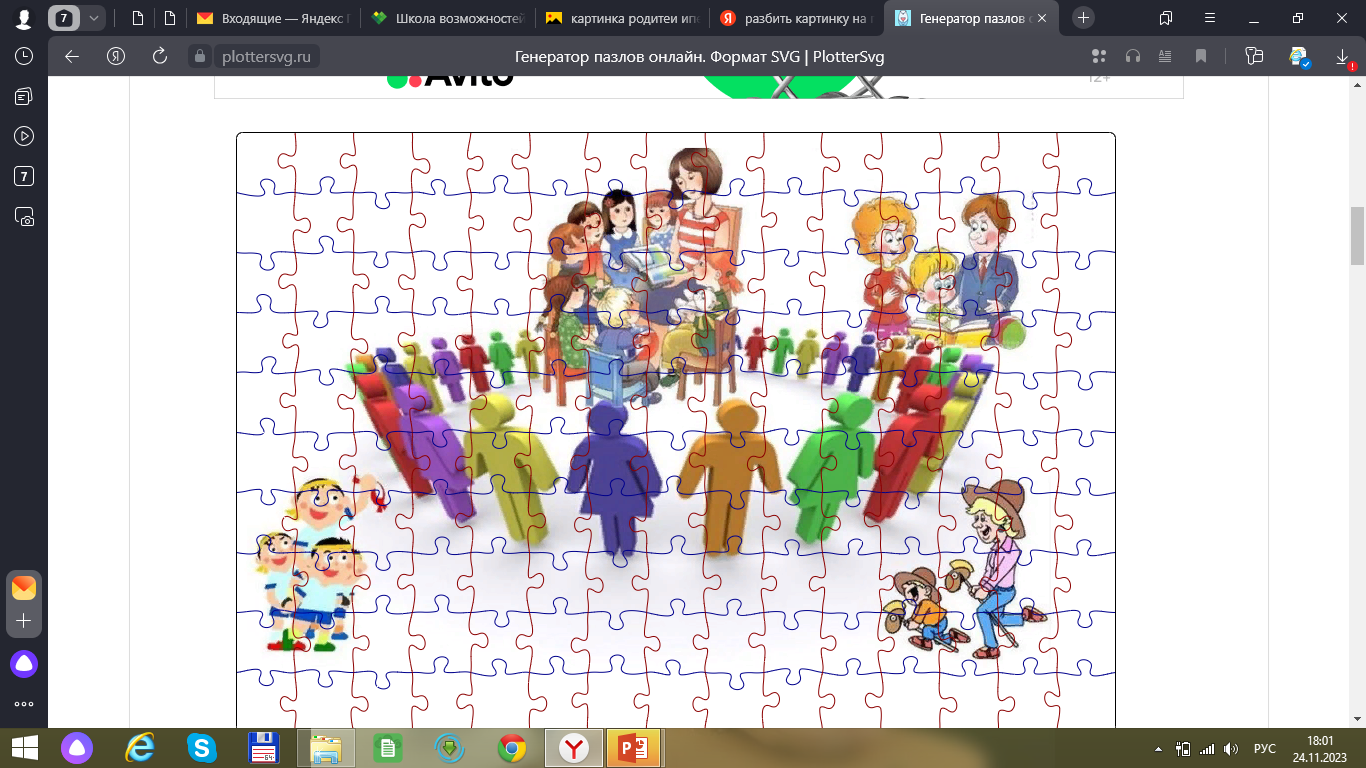 СПАСИБО 
ЗА ВНИМАНИЕ !!!